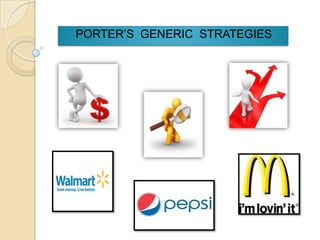 Associate Professor & Head
School of Management
Gangadhar Meher University
Contents-
INTRODUCTION
OBJECTIVES
Porter’s 3 types of strategies
CASE STUDY
INTRODUCTION-
Michael Porter, a renowned professor at Harvard Business School, introduced the concept of Generic Competitive Strategies in his 1985 book, “Competitive Advantage”. 

These strategies provide organizations with a clear framework to gain a competitive edge and achieve sustainable performance in any industry.

The Generic Competitive Strategy (GCS) is a methodology designed to provide companies with a strategic plan to compete .The GCS is useful when a company is looking to gain an advantage over a competitors.
OBJECTIVES
To become the lowest-cost producer in the industry.
To offer unique products or services that are valued by customers. 
Improve competitive position.
Enhance customer satisfaction and Create value for Customers
Long-Term Success.
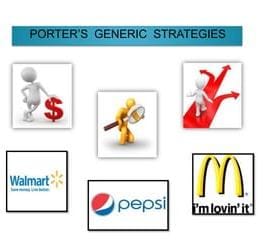 Porter’s 3 types of strategies
There are 3 types of strategies;
Cost leadership Strategy:
	It focus on becoming the lowest-cost production in the 	industry to gain a competitive advantage.
Differentiation Strategy:
	Differentiate product or services from competitors through 	unique features, quality and brand 	identity to command a 	premium price.
Focus Strategy:
 	Concentrate on a specific market segment market to gain a 	compitative advantage through 	specialized product or 	services.
CASE STUDY:
Company: WALMART
Background :Walmart, founded by Sam Walton in 1962, is a global retail giant known for its extensive chain of hypermarkets, discount stores, and grocery stores. It operates in over 20 countries and employs more than 2 million people. Walmart's mission is to save customers money so they can live better, a strategy that aligns closely with one of Porter's generic strategies.
Cost Leadership Strategy:
The cost leadership strategy aims to achieve a competitive advantage by producing goods or services at the lowest cost in the industry. Walmart has mastered this approach by emphasizing operational efficiency, economies of scale, and cost-effective supply chain management.
Key Applications in Walmart:
Efficient Supply Chain Management: Walmart employs advanced logistics,ensuring goods are moved quickly and at minimal cost. This reduces transportation and inventory expenses.
Economies of Scale: Bulk buying allows the company to pass cost savings to customers through lower prices.
Everyday Low Prices (EDLP): EDLP ensures consistently lower prices without relying heavily on promotional campaigns. This aligns with its cost leadership strategy and builds customer loyalty.
Outcome: 
Walmart's cost leadership strategy allows it to offer products at prices competitors struggle to match, attracting price-sensitive customers and dominating market share.
Differentiation Strategy:
Differentiation involves offering unique features, services, or customer experiences that distinguish a company from its competitors. While Walmart primarily focuses on cost leadership, it incorporates elements of differentiation to enhance customer value.
Key Applications in Walmart:
Product Variety and Accessibility: Walmart operates a diverse product portfolio, from groceries to electronics, under one roof. This "one-stop-shop" model differentiates Walmart from specialized competitors.
Private Label Brands: Walmart offers private label products which are exclusive to its stores and positioned as affordable yet high-quality alternatives to branded products.
Digital Transformation: Walmart's e-commerce platform and innovations like curbside pickup and same-day delivery improve customer convenience, helping the company compete with rivals like Amazon.
Sustainability Initiatives: Walmart's commitment to environmental sustainability, such as renewable energy adoption and reducing plastic waste, appeals to socially conscious consumers.
Outcome: Though cost leadership is Walmart’s core focus, differentiation elements enhance the shopping experience and attract a broader customer base.
Focus Strategy:
The focus strategy emphasizes targeting specific market segments or geographic areas. Walmart applies this strategy selectively, particularly in its segmentation between urban and rural markets and its international operations.
Key Applications in Walmart:
Rural Market Dominance: Walmart initially targeted underserved rural areas, avoiding direct competition with urban retailers. By providing affordable goods to these communities, Walmart built a strong customer base.
Neighborhood Market Stores: Walmart introduced smaller-format stores tailored to urban areas, focusing on groceries and essential items to meet specific community needs.
International Market Customization: Walmart adapts its strategies to local preferences in international markets. For instance: In Mexico, Walmart operates offering smaller, cost-focused stores tailored to local consumer habits. In India, Walmart partners with Flipkart to tap into the growing e-commerce segment.
Outcome: Walmart's focus strategy enables it to penetrate niche markets, adjust to local demands, and avoid unnecessary competition.